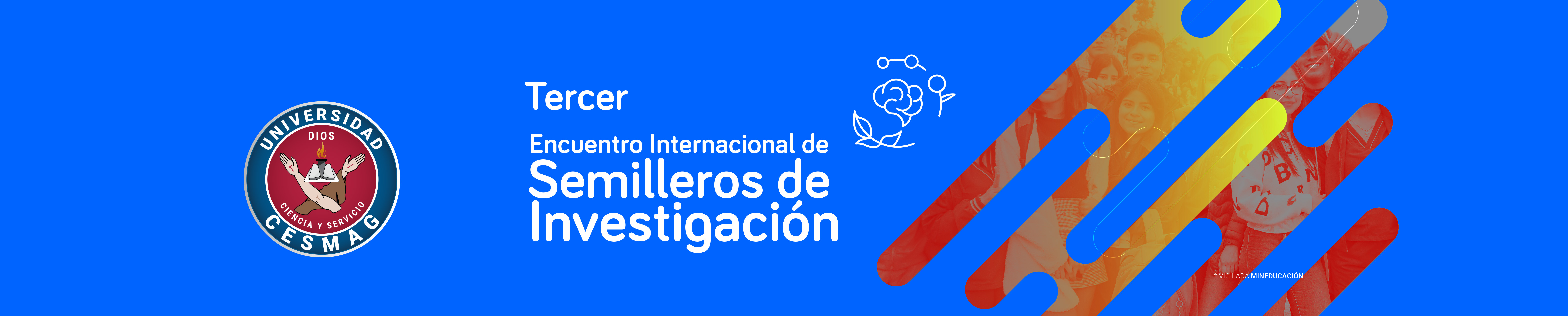 Título editable
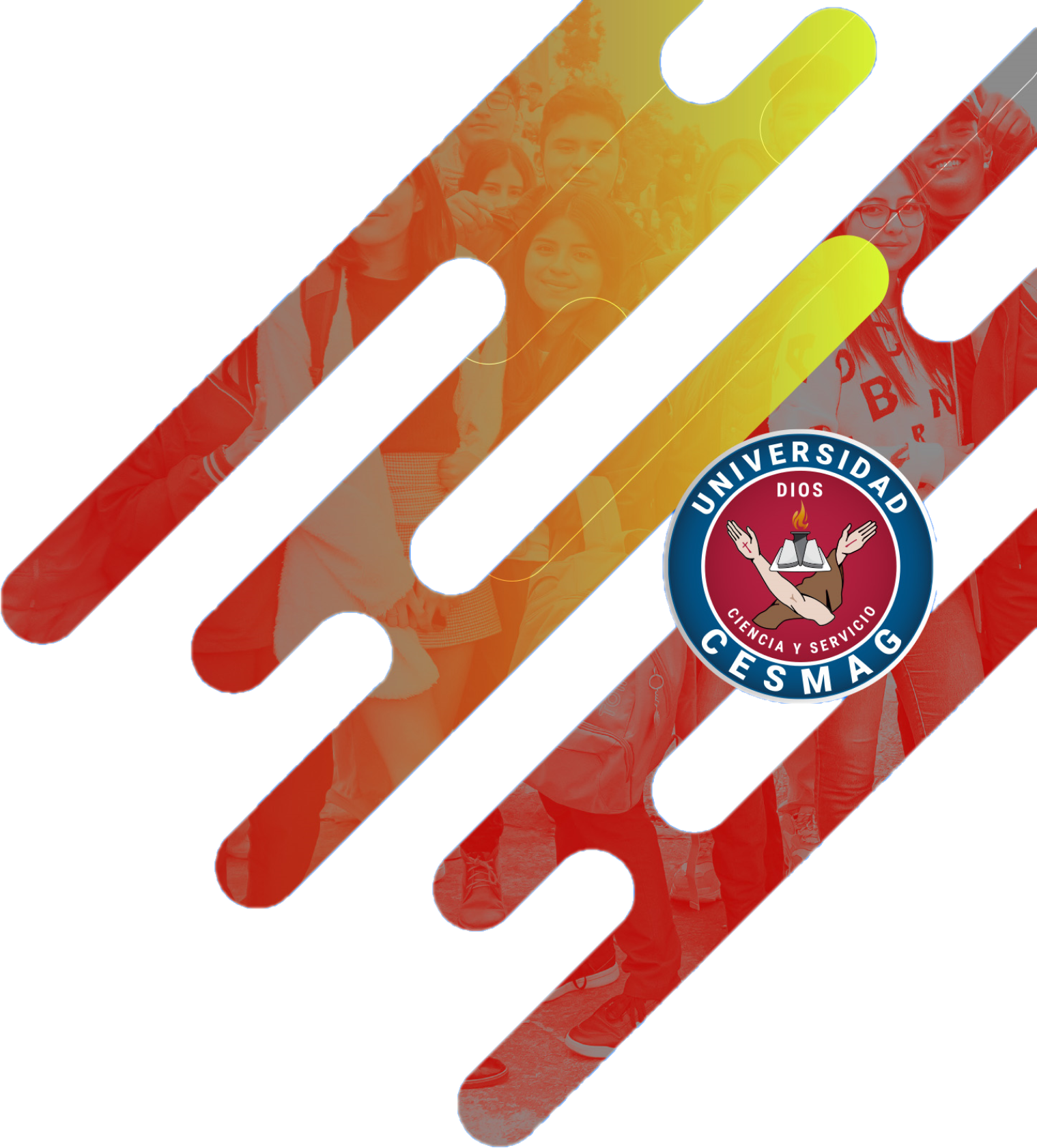 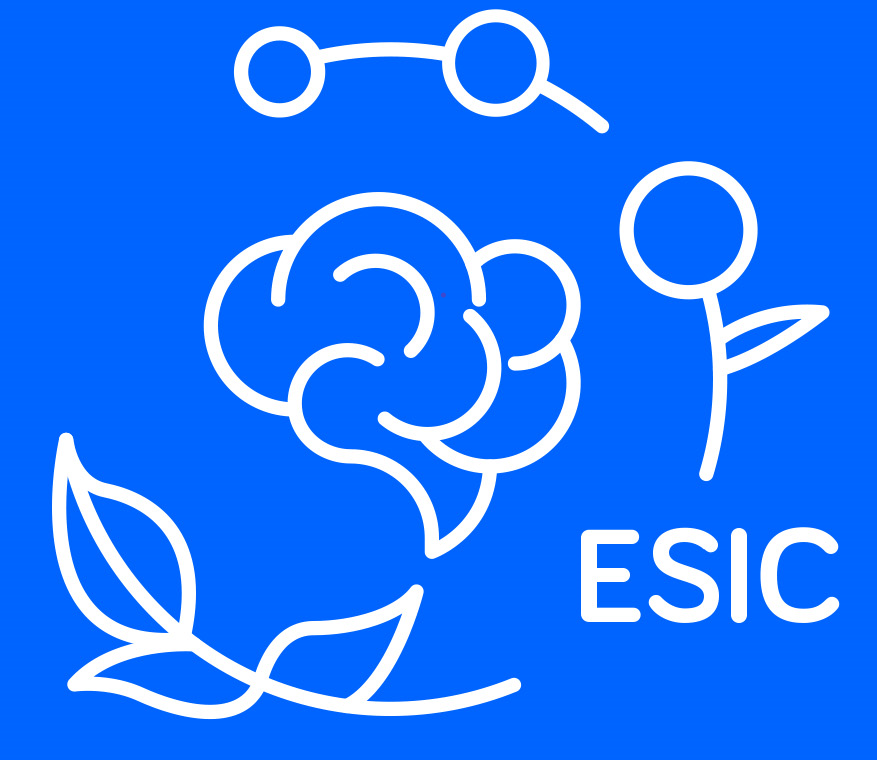 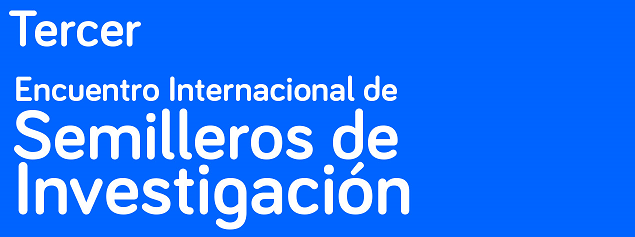 Título editable
Subtítulo editable
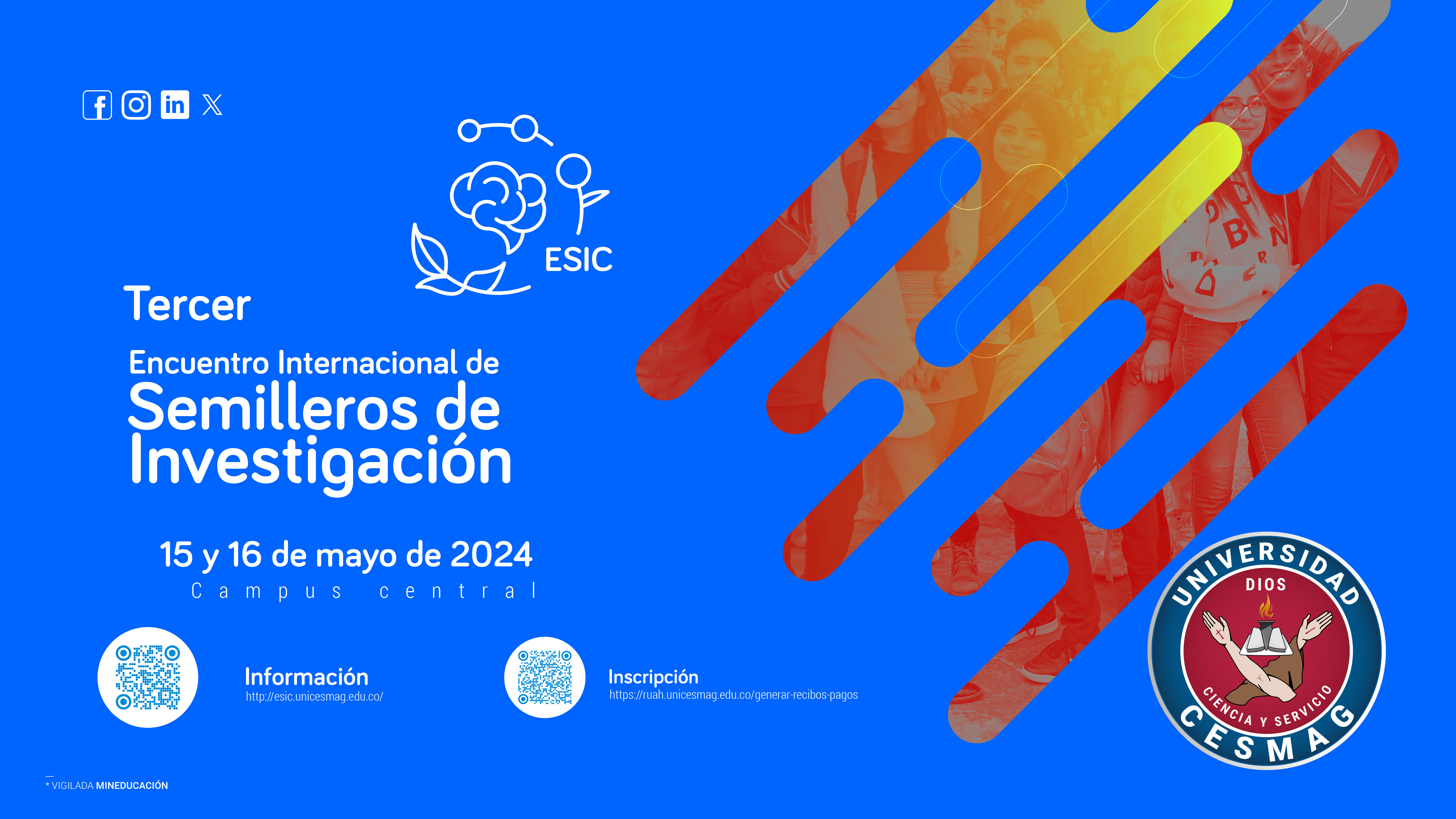